Figure 2 Optical and IR colours for the ATLAS9–ODFNEW from Castelli & Kurucz (2003) compared to empirical colours for ...
Mon Not R Astron Soc, Volume 373, Issue 1, 21 November 2006, Pages 13–44, https://doi.org/10.1111/j.1365-2966.2006.10999.x
The content of this slide may be subject to copyright: please see the slide notes for details.
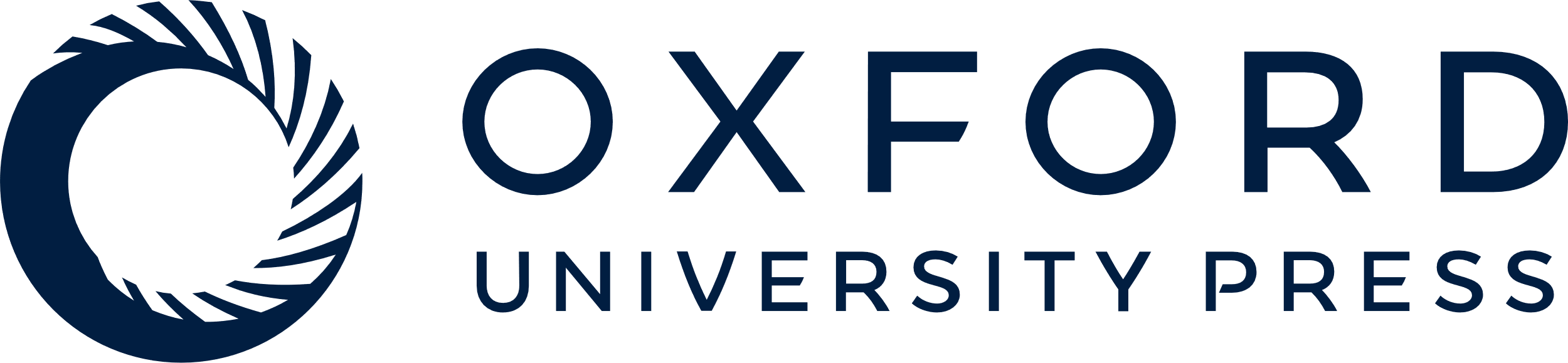 [Speaker Notes: Figure 2 Optical and IR colours for the ATLAS9–ODFNEW from Castelli & Kurucz (2003) compared to empirical colours for G and K dwarfs. The colours are shown as a function of (V−KS) for [M/H] equal to +0.5 (black line), +0.0 (red line), −0.5 (cyan line), −1.0 (green line), −1.5 (blue line), −2.0 (yellow line). Points correspond to observed colours for the sample stars in the range [M/H] > 0.25 (black), −0.25 <[M/H]≤ 0.25 (red), −0.75 < [M/H]≤−0.25 (cyan), −1.25 < [M/H]≤−0.75 (green), −1.75 < [M/H]≤−1.25 (blue). The metallicities given for the model are solar-scaled, whereas [M/H] for the stars has been computed using equation (1). A typical error bar for the points is shown in the upper left of each plot. The model and empirical colours are generally in very good agreement.


Unless provided in the caption above, the following copyright applies to the content of this slide: © 2006 The Authors. Journal compilation © 2006 RAS]